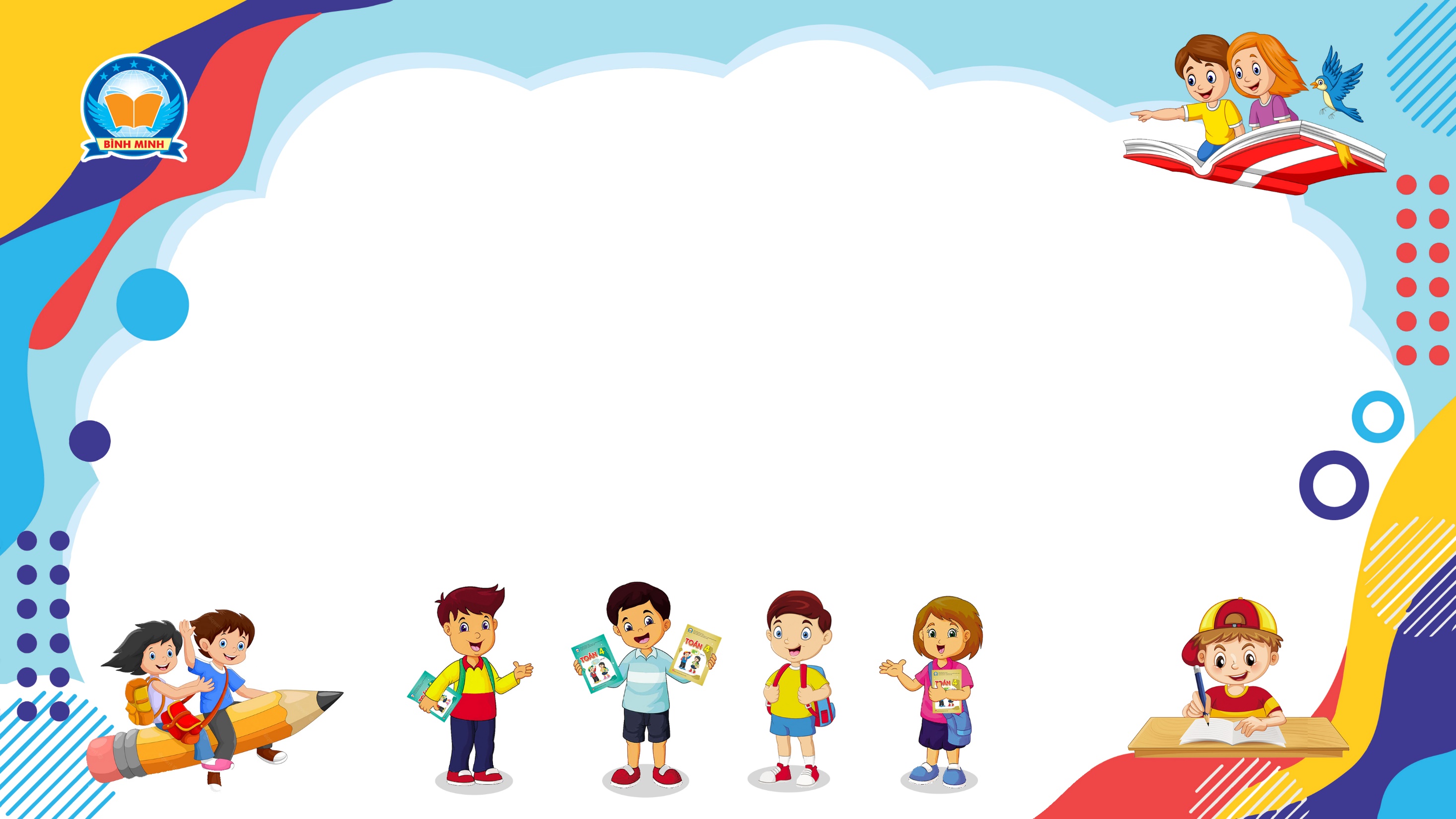 Bài 18
ĐIỂM Ở GIỮA. TRUNG ĐIỂM CỦA ĐOẠN THẲNG
(Sách giáo khoa Toán 3 - Tập một - Trang 23)
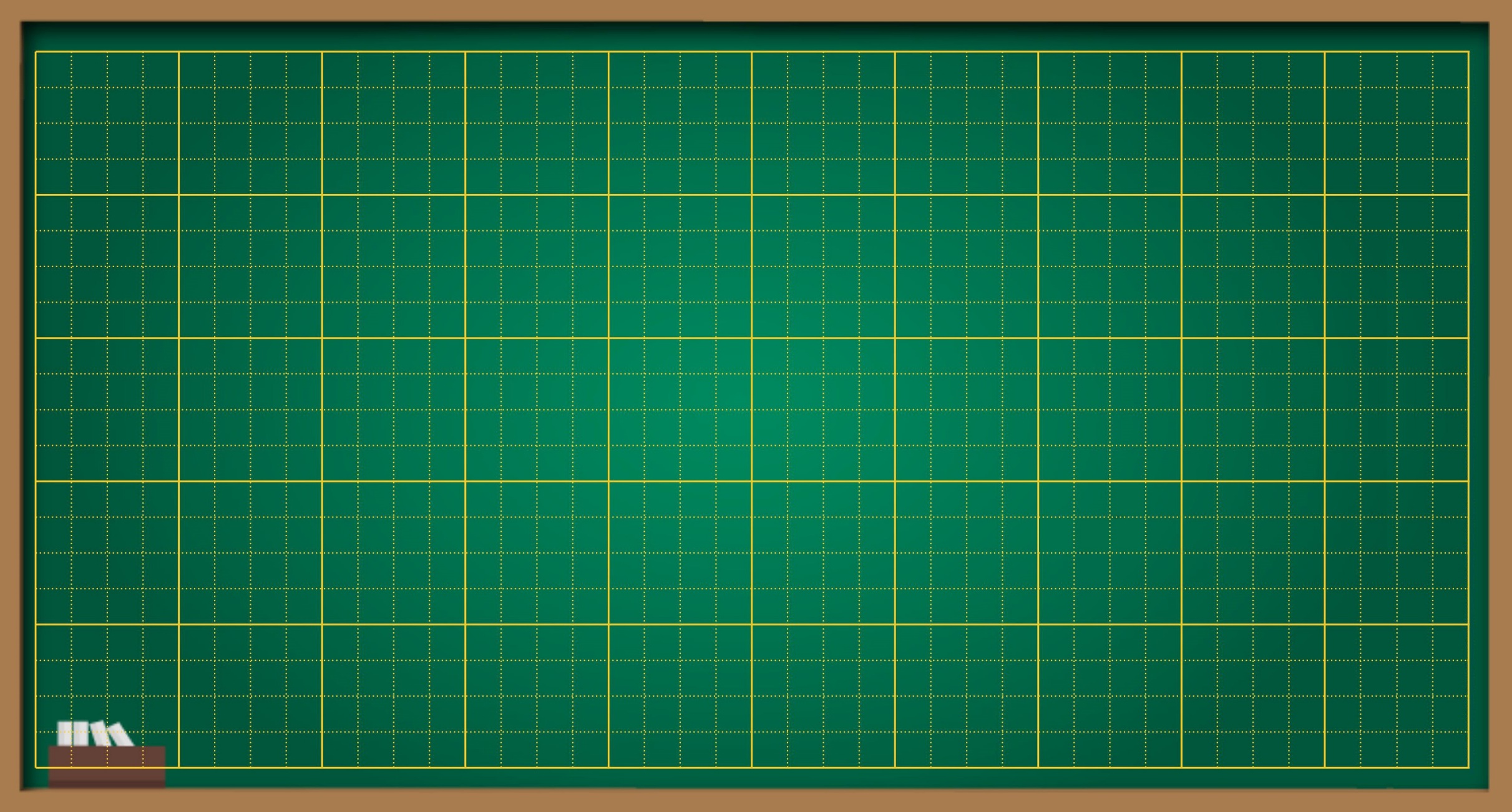 Thứ … ngày … tháng … năm ….
Bài 18
Điểm ở giữa. Trung điểm
của đoạn thẳng
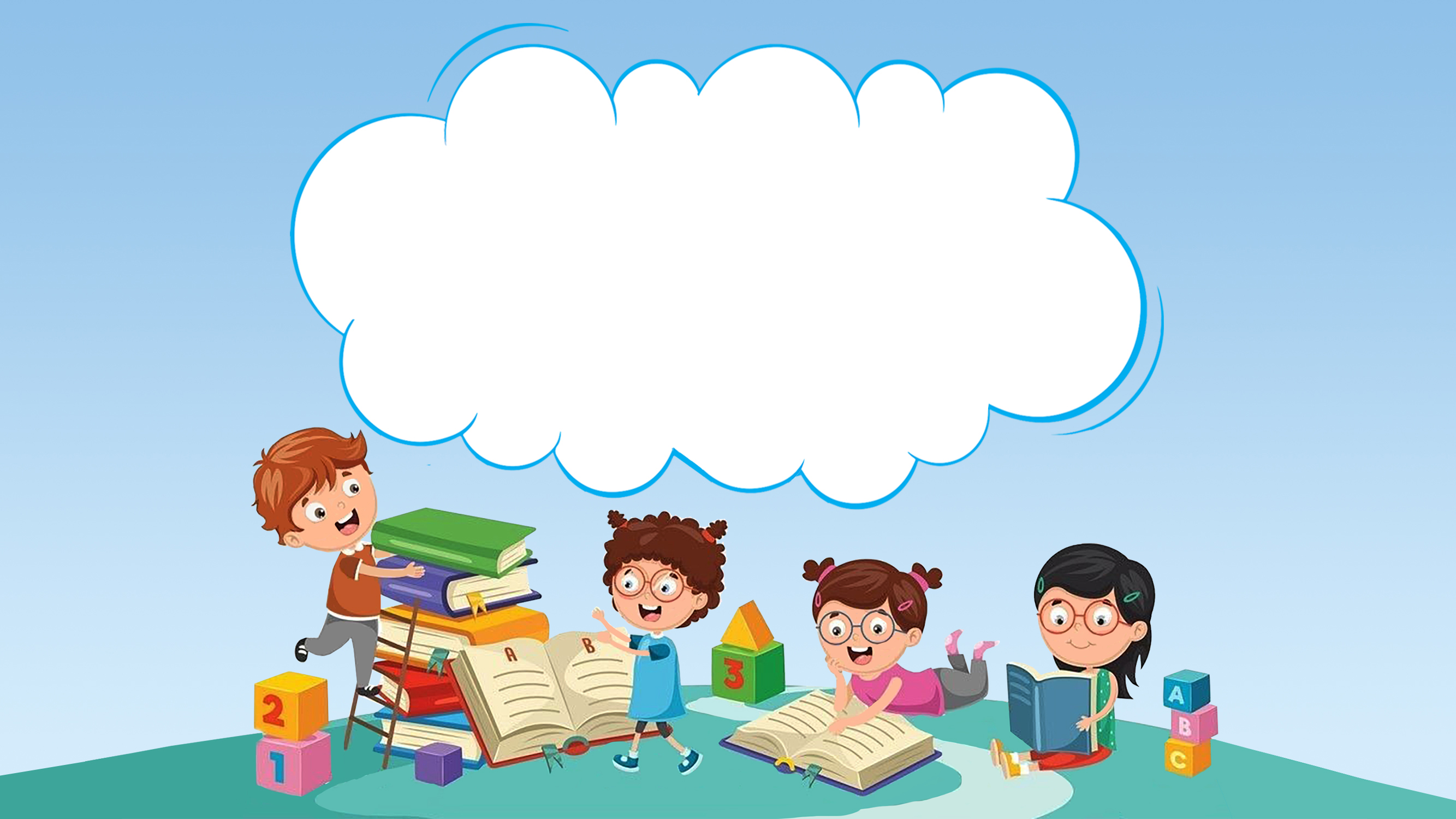 THỰC HÀNH
LUYỆN TẬP
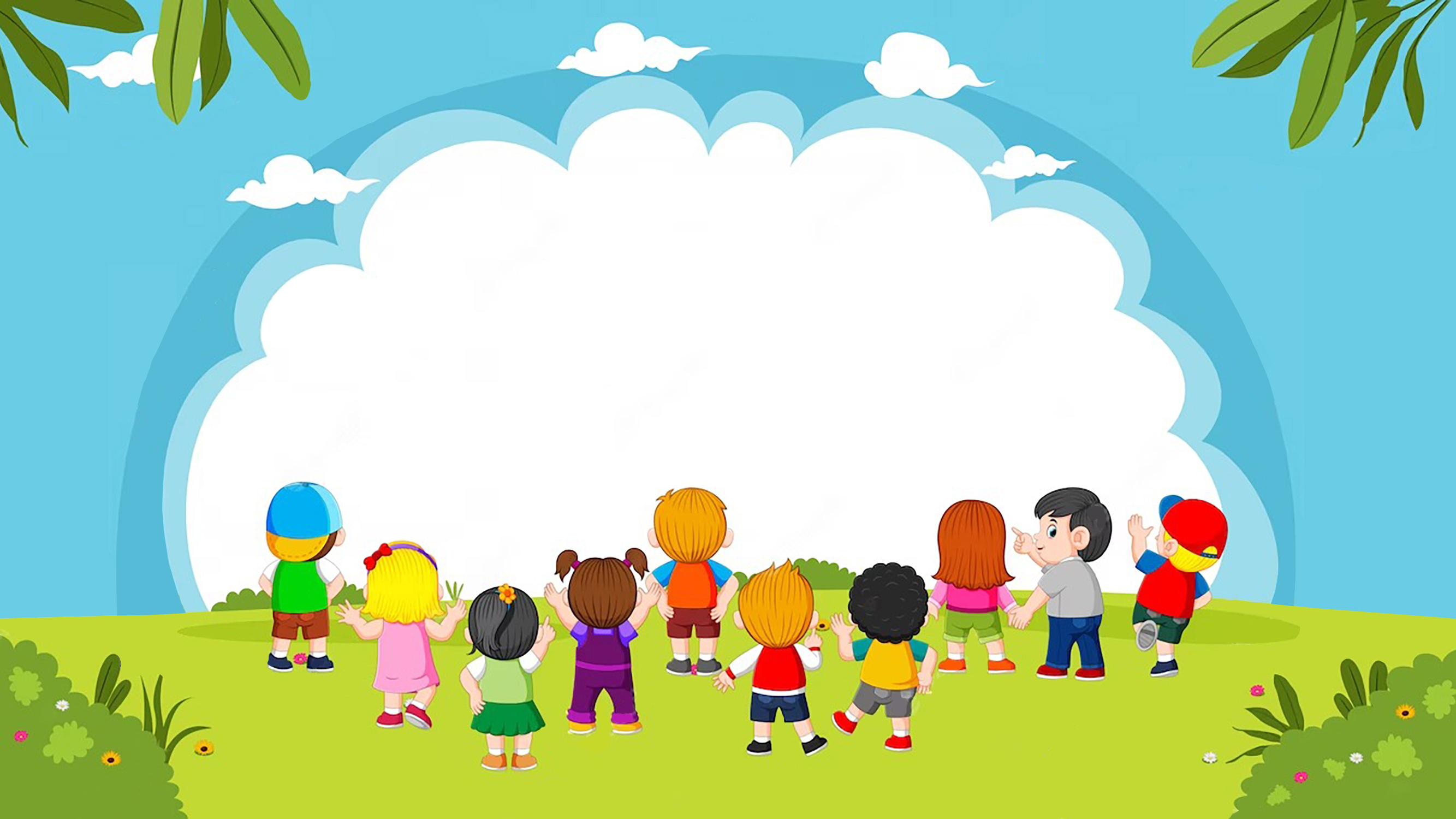 VẬN DỤNG
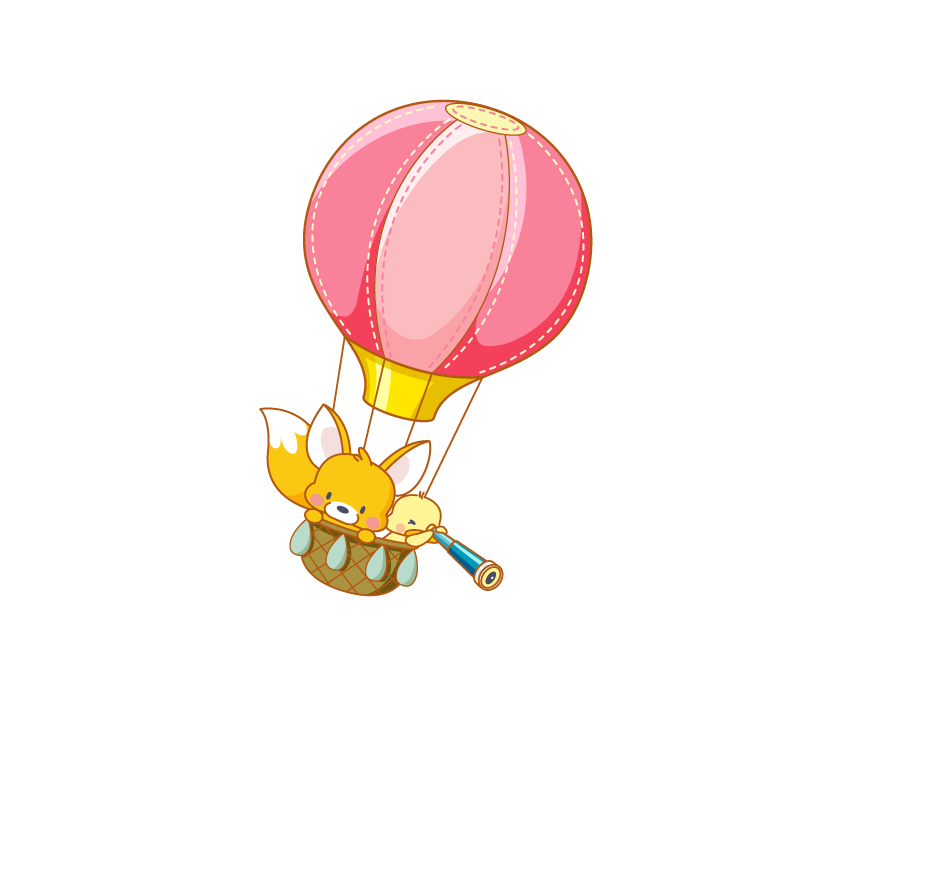 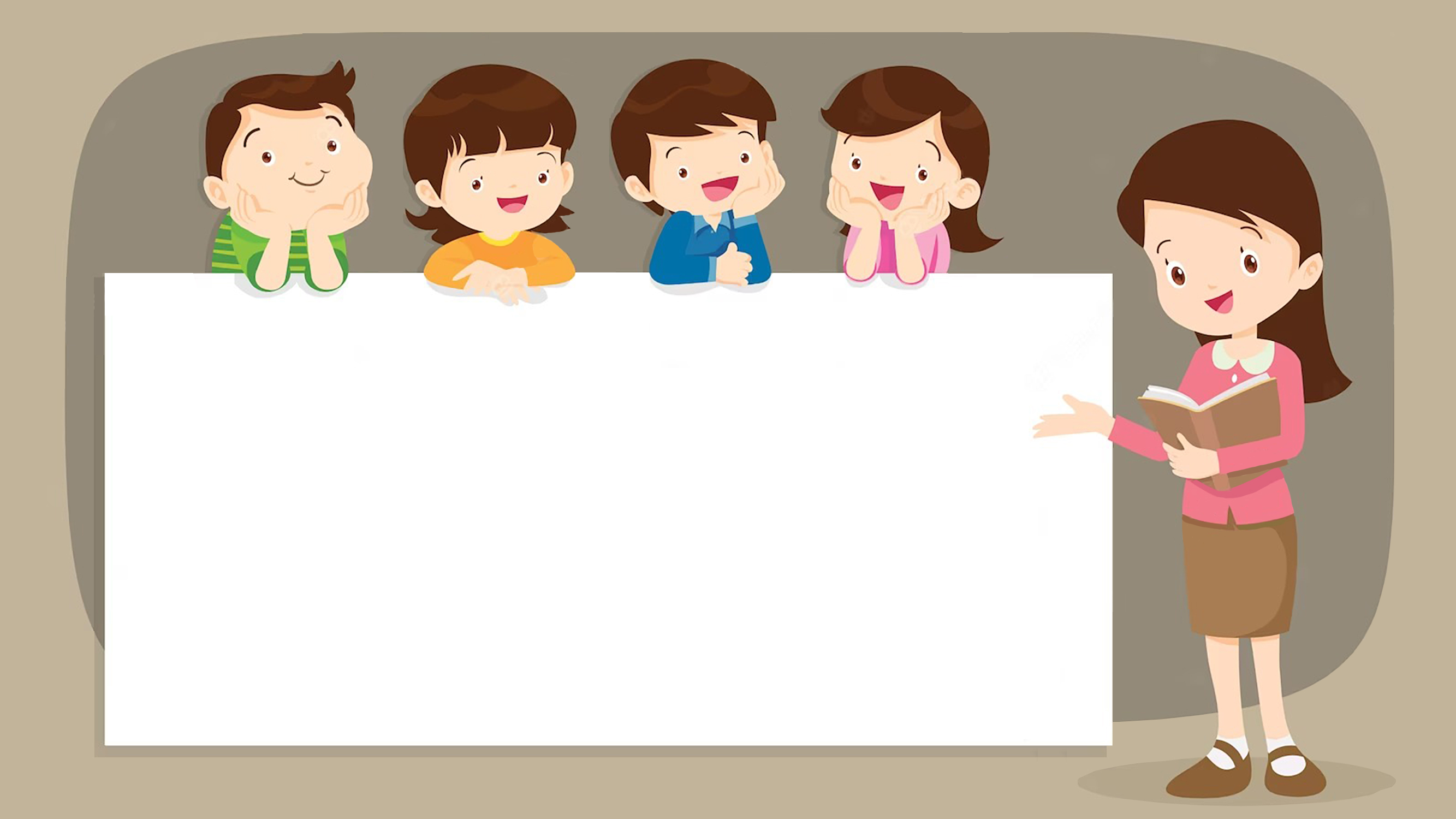 DẶN DÒ
1. 
2.
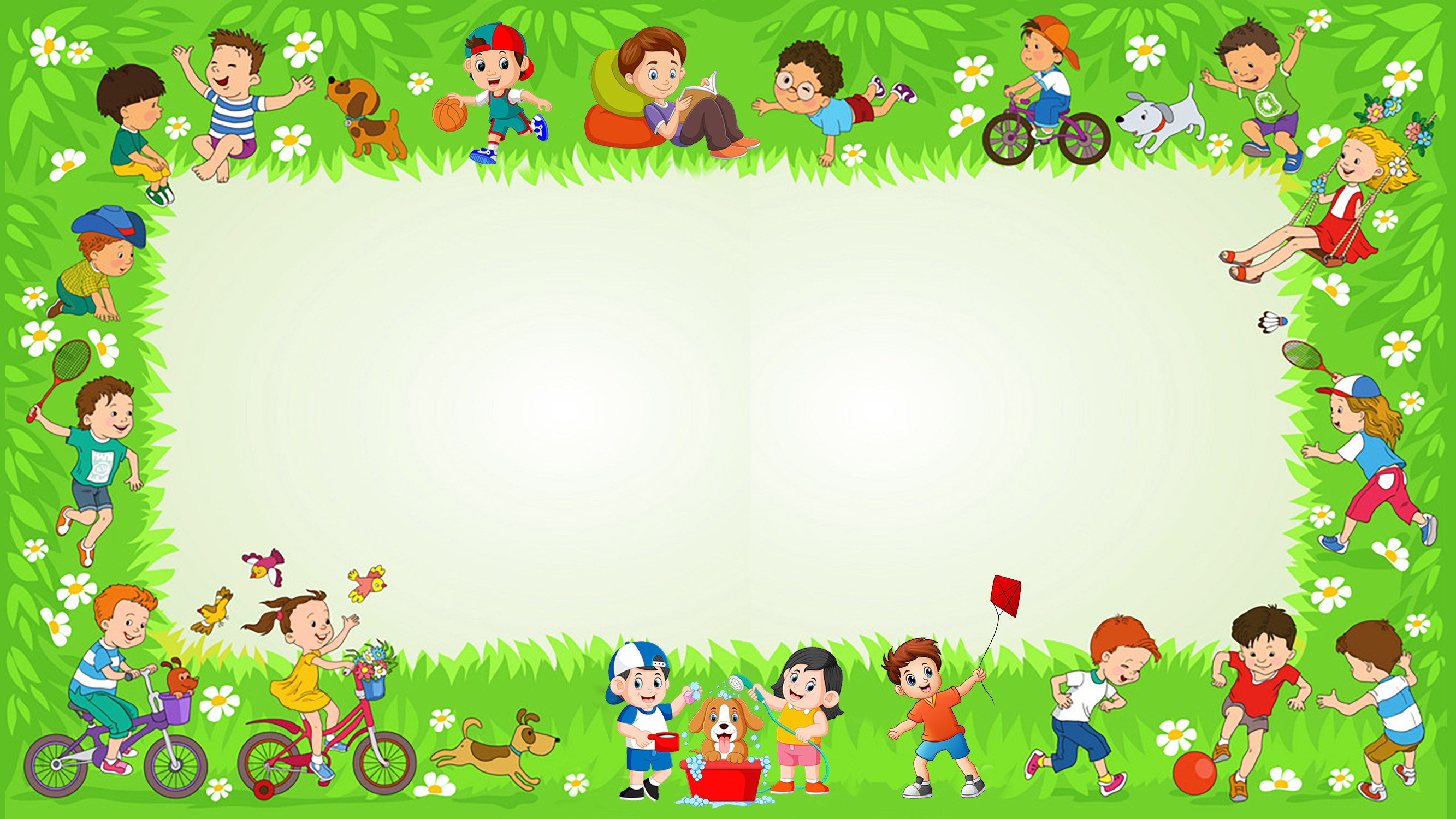 Chúc các emhọc tốt
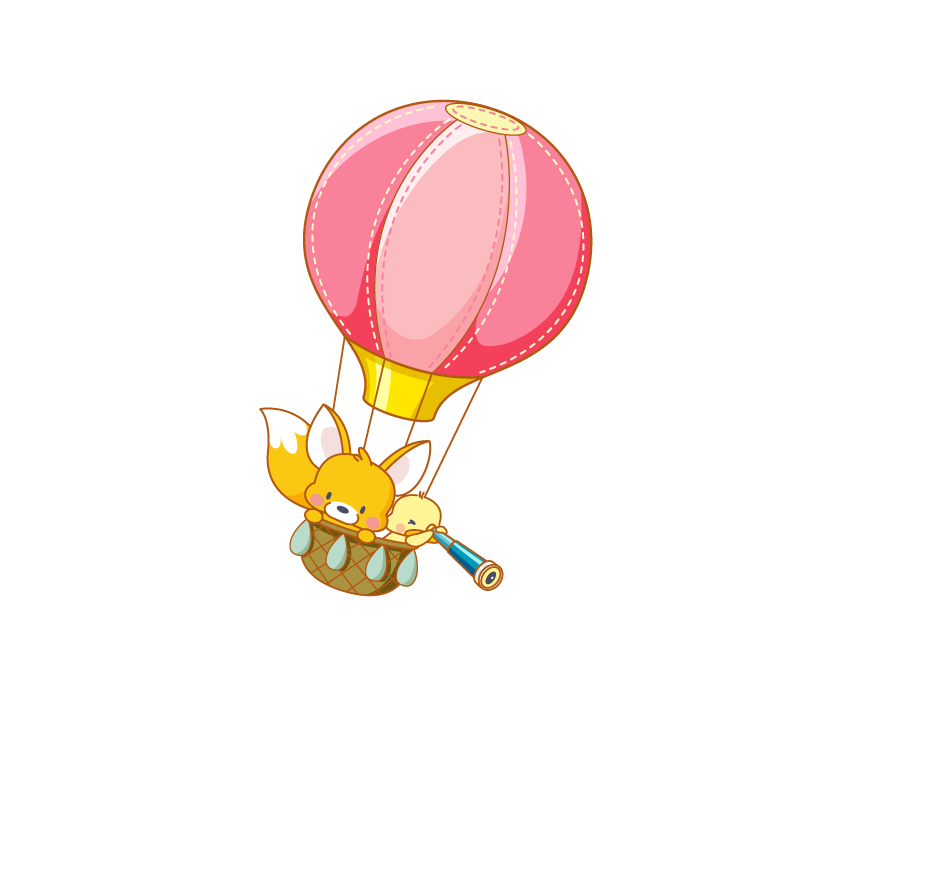 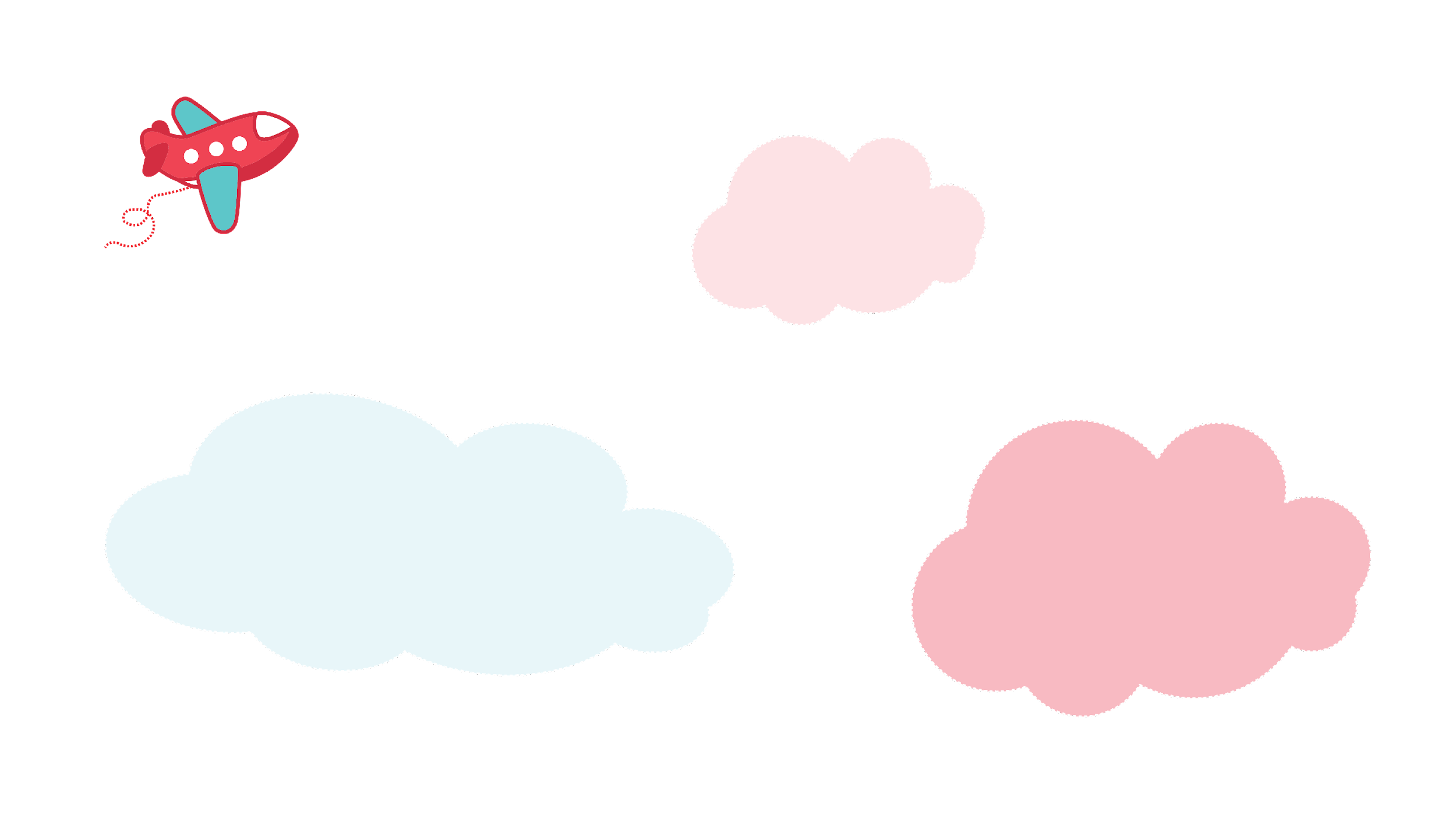 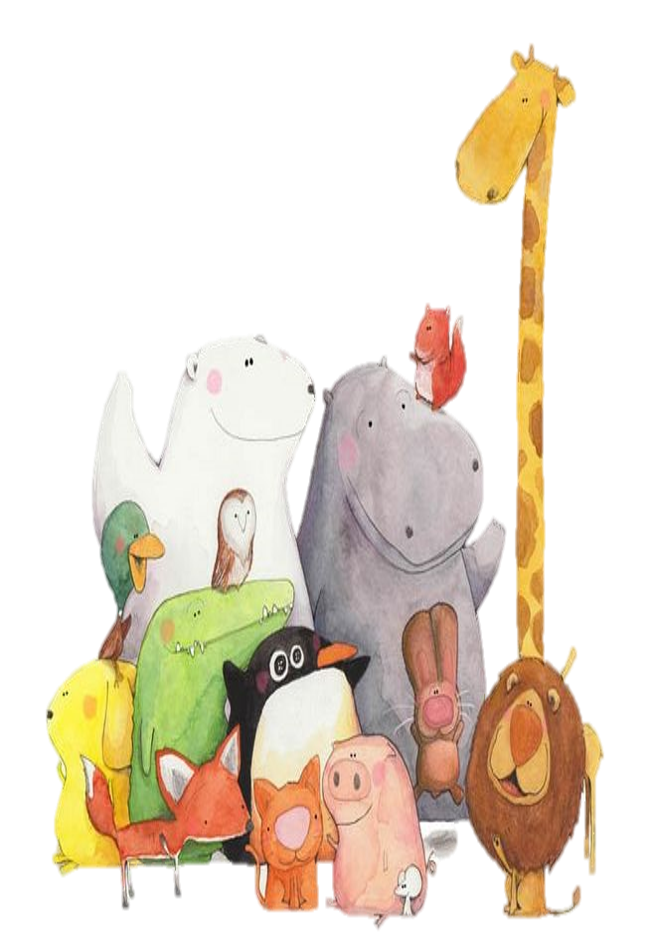 Tạm biệt các em!